Зная как да използвам думите в речта
Интердисциплинарен урок упражнение
Български език, човекът и обществото, музика
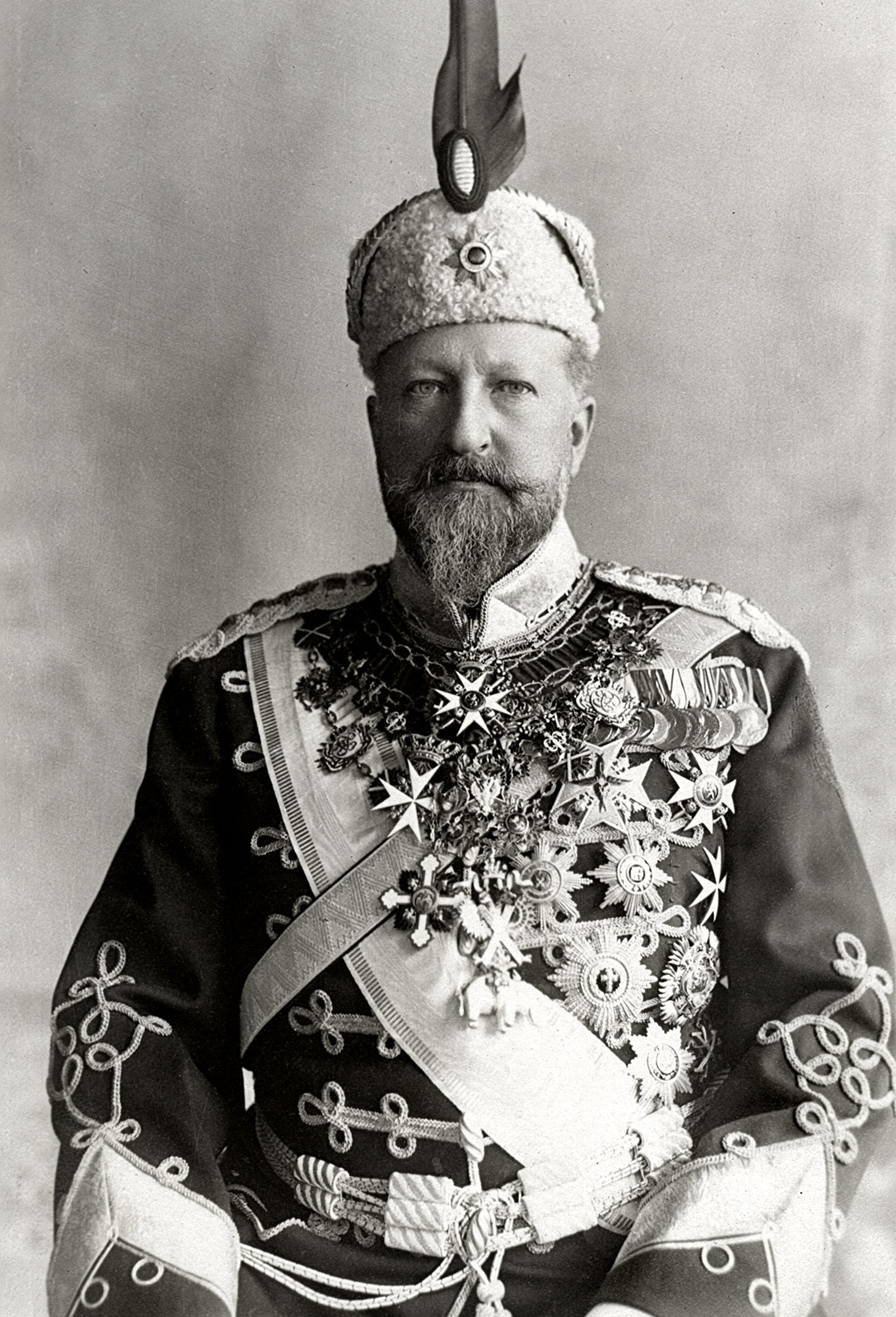 Княз/ цар Фердинанд
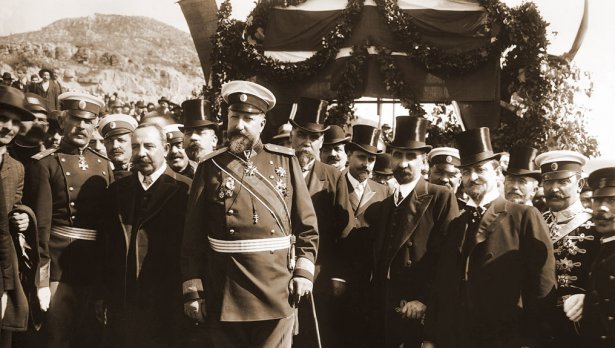 Обявяване на Независимостта 
22 септември 1908 г.
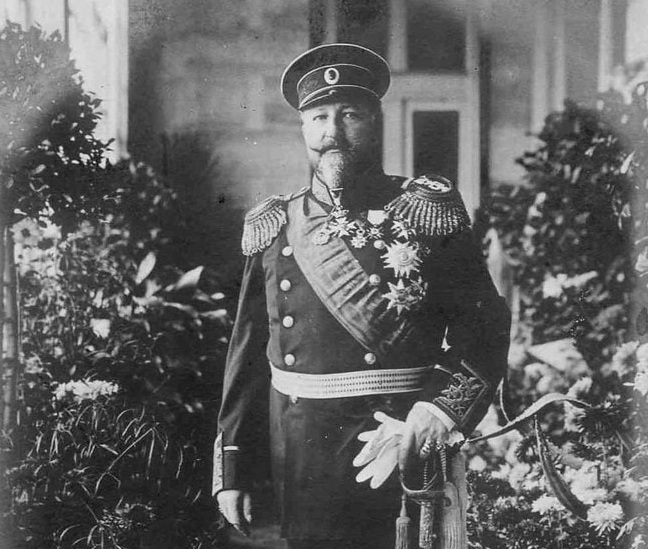 Цар Фердинанд
Обявяване на Балканската война на  5 октомври 1912 г.
Балканският съюз побеждава Османската империя и си връща земите, населени с християнско население.
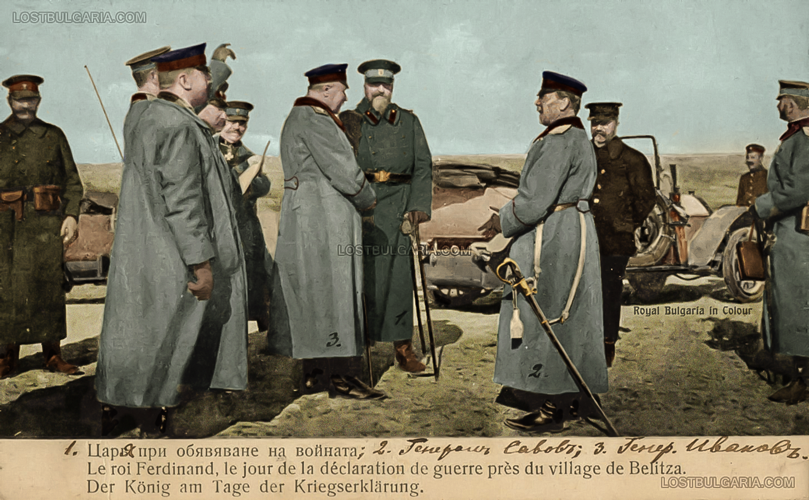 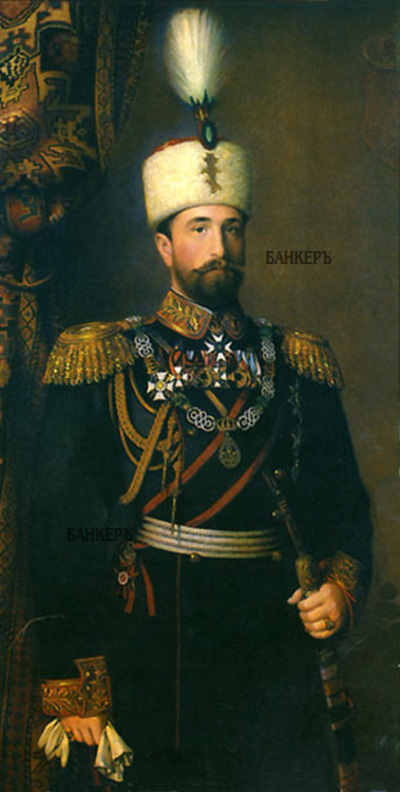 Княз Александър I Батенберг
„Ако умра, нека бъда пренесен в милата България; в тая България, на която посветих най-скъпите години на живота си и пожертвах и най-скъпото от живота си – честта си.“
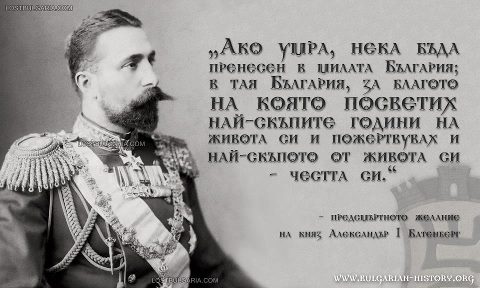 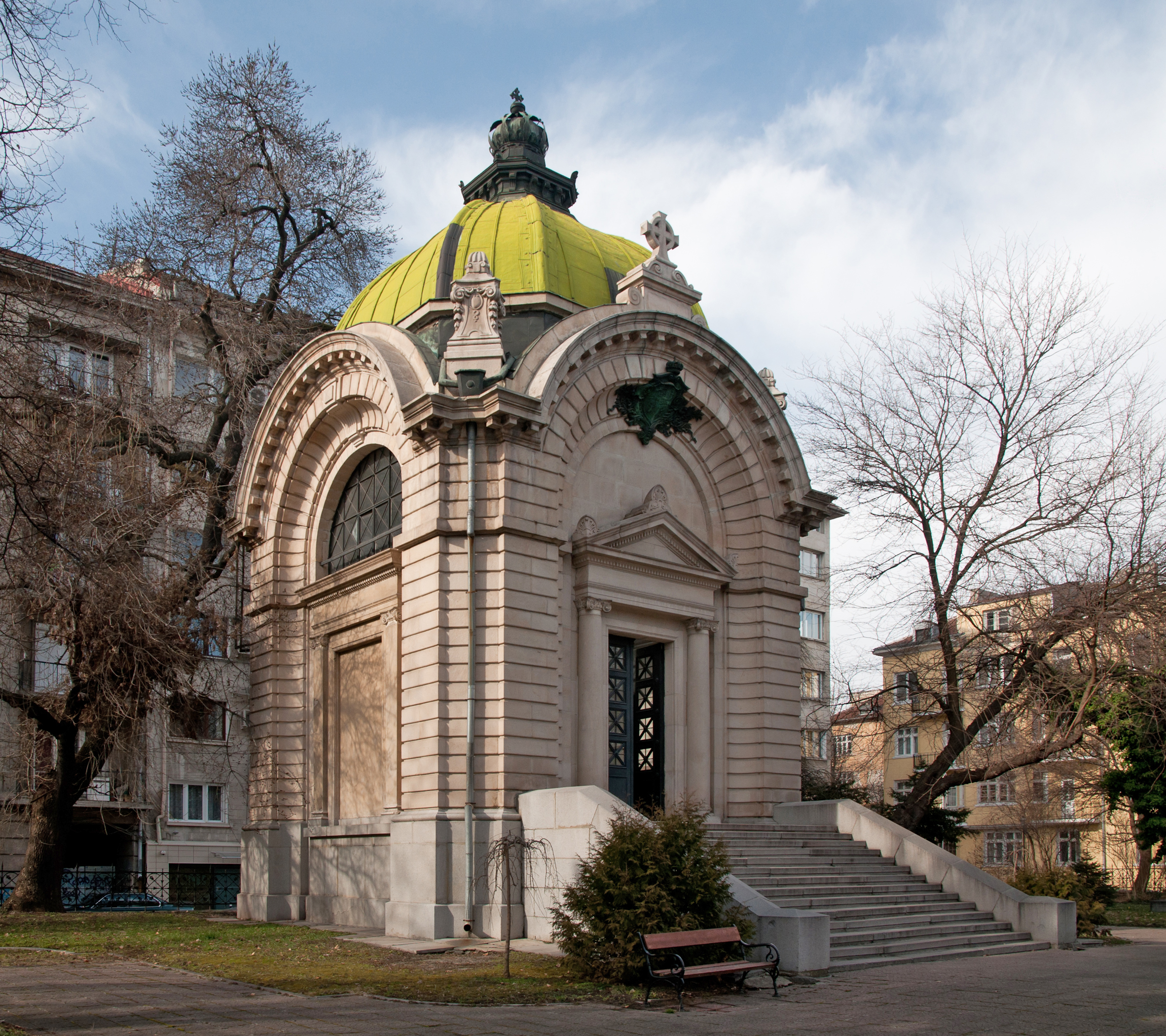 Мавзолей Александър I Батенберг
Умира в Грац, Германия. Тленните му останки са положени в специално изграден мавзолей на булевард „Васил Левски“ в София.
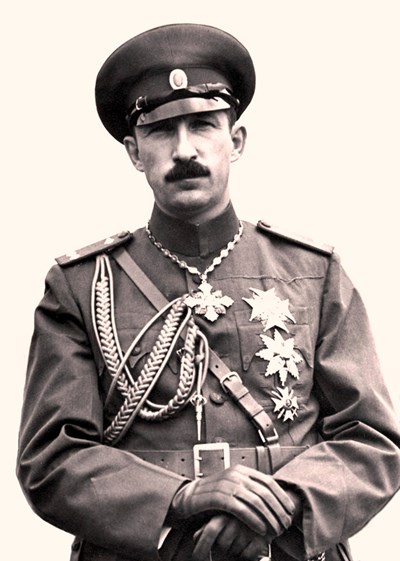 Цар Борис III
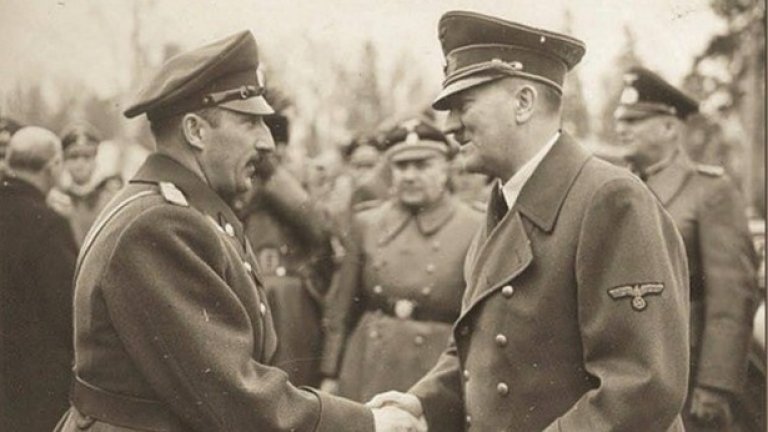 Среща на цар Борис III с Адолф Хитлер по време на Втората световна война
България е съюзник на Германия във войната.
Какво е общото между подчертаните думи?Аз умея да съставям изречения!
България в Първата световна война
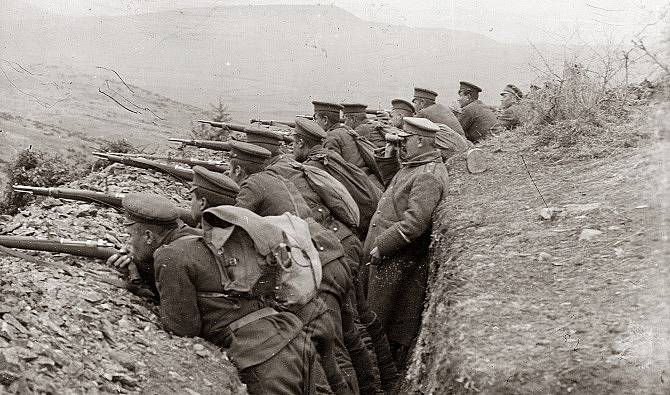 Окопната война

Генерал Колев:
„Кавалеристи, Бог ми е свидетел, че съм признателен на Русия, задето ни освободи. Но какво търсят сега казаците в нашата Добруджа? Ще ги бием и прогоним както всеки враг, който пречи за обединението на България!“
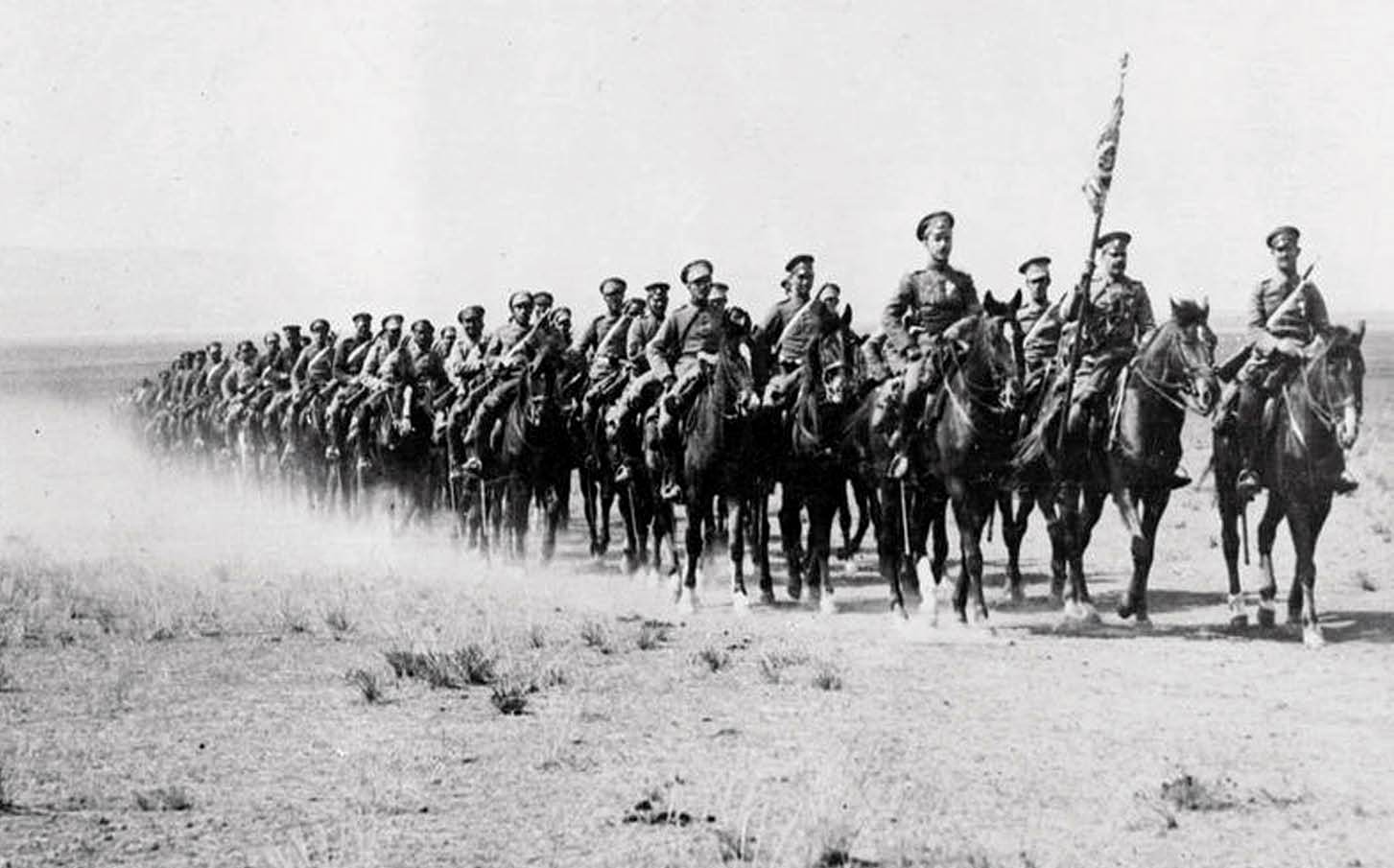 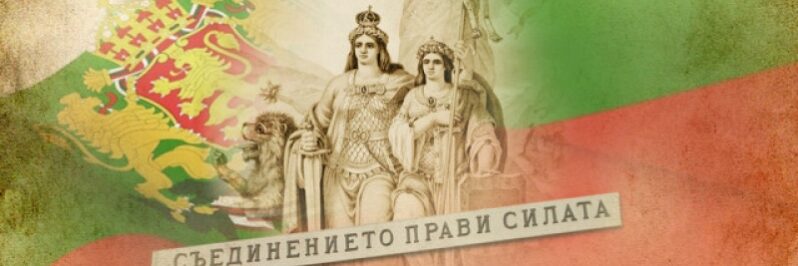 Съединението6 септември 1885 г.
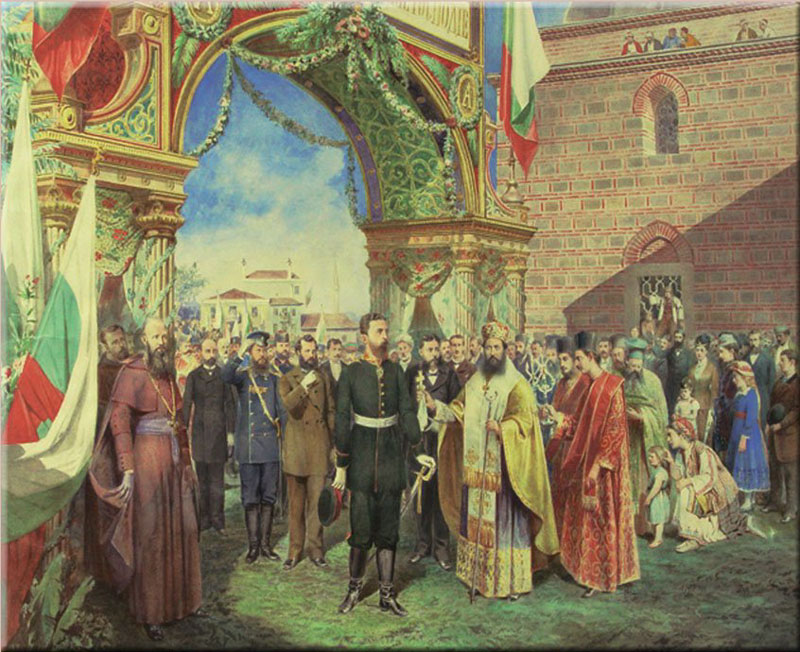 Княз Александър I Батенберг пристига в Пловдив и признава Съединението на Княжество България и Източна Румелия.
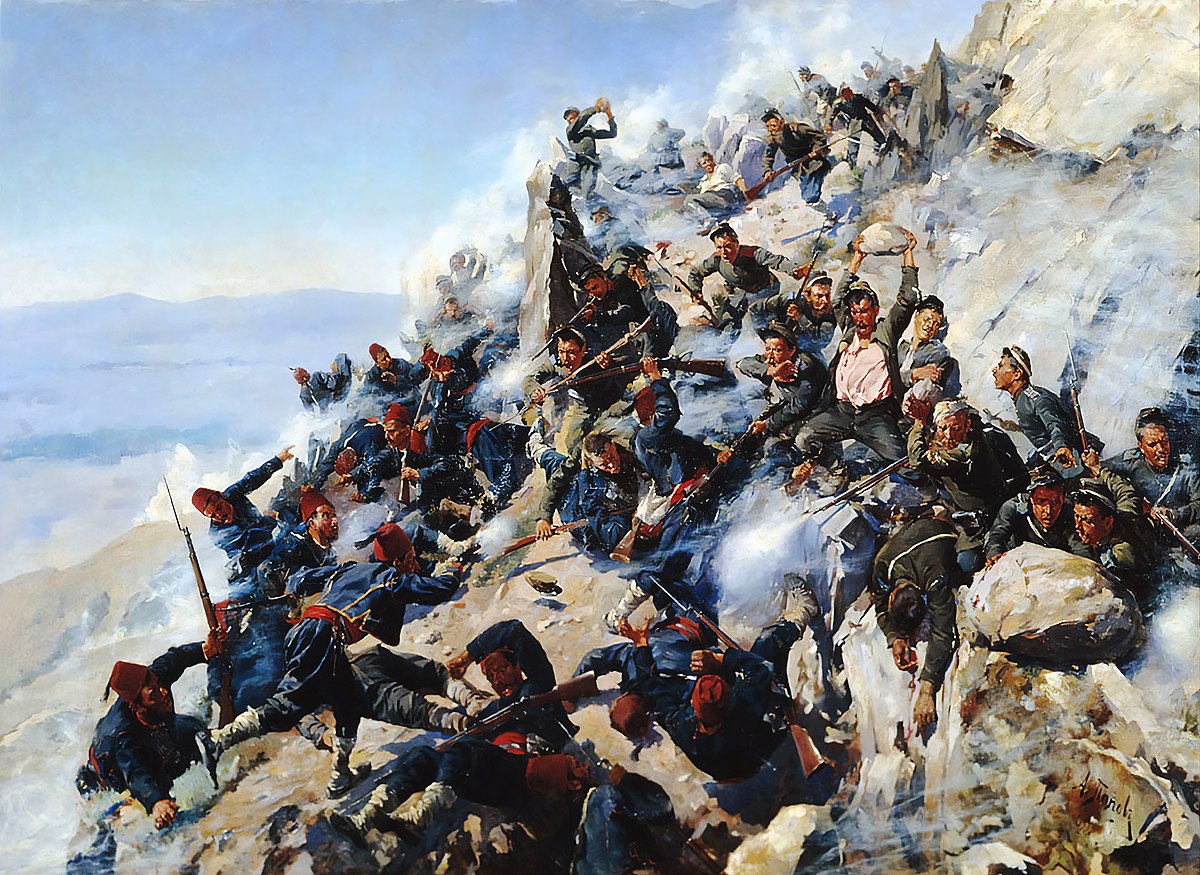 Санстефанският мир
Боевете при Шипка 

 

Подписването на Санстефанския мирен договор от граф Игнатиев, Ал. Нелидов, Савфет Мехмед  паша и Садулах бей
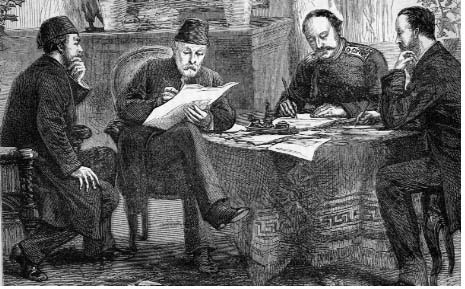 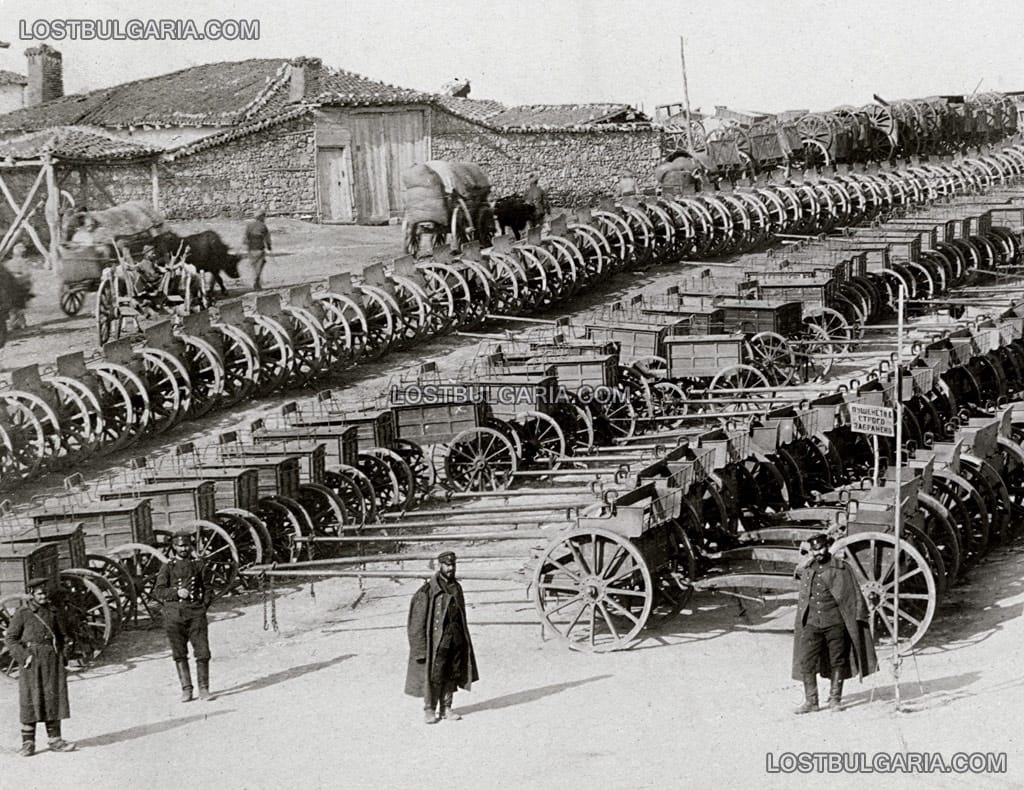 Балканската война
Пленените турски оръдия при Лозенград.



Цар Фердинанд връща сабята на Шукри паша в знак на храброст.
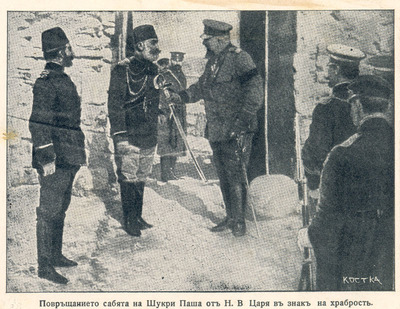 МирБългарияРодина
народ
            свобода
българин
         
           букви             
                    думи 
 писменост